Zákon č. 361/2000 Sb.
PROBLEMATIKA ŘO a ŘP

zpracovatel: Petra SHONOVÁ, DiS.
MIKULOV
19.-20.10.2023
OBVYKLÉ BYDLIŠTĚ - § 2hh
Trvalý pobyt, nebo místo  na území České republiky, kde fyzická osoba pobývá
	1.185 dnů v kalendářním roce 
		- osobní vazby
		- popř. zároveň i profesní vazby
	2. z důvodu osobních vazeb a pravidelně se vrací (nutno úřadem prověřovat)
ROVNOCENNOST ŘO - § 81
B –  AM, A1 s automat. převodovku (pouze ČR), B1
	  - v 21 letech: tříkolky zařazené do A a 	  	     sněžné skútry (pouze ČR)
	- držitel ŘO nejméně 2 roky –  max. 	hmotnost do 4250 kg (palivo -elektřina, 	vodík, stlačený nebo zkapalněný plyn)
PODMÍNKY UDĚLENÍ ŘO - § 82
věk
zdravotní způsobilost
odborná způsobilost
obvyklé bydliště nebo studium
další podmínky
spr. trest + trest ZŘMV, pozastavení ŘO
v období předch. 1 roku nedosáhl počtu 12 b.
není držitel ŘO v jiném členském státě
nevykonává závazek zdržet se řízení mot. vozidel…
PODMÍNKY UDĚLENÍ ŘO - § 82
ŘO nelze udělit osobě, jejíž ŘO bylo v jiném členském státě pozastaveno nebo odejmuto, nebo jí byl uložen zákaz činnosti spočívající v ZŘMV, pokud neuplynula doba pro opětovné udělení ŘO
dále nelze udělit osobě, která jej pozbyla a nesplňuje podmínky pro jeho vrácení
VĚK - § 83
15 let – AM
16 let – A1
17 let – B1, T
18 let – A2, B, BE, C1, C1E
21 let – C, CE, D1 a D1E
24 let – A, D, DE
- do 18 let nutný souhlas zákonného zástupce
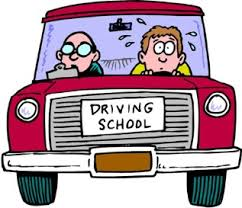 ŘÍZENÍ S MENTOREM - § 83a
ŘO sk. B v 17 letech se souhlasem zák. zástupce (řízení s mentorem)
zápis mentora do RŘ na základě žádosti 17letého řidiče a souhlasu ZZ
zápis nejvýše 4 mentorů
ŘÍZENÍ S MENTOREM - § 83a
Mentor:
ŘO sk. B více než 10 let
posledních 5 let nepřetržitě držitelem ŘO
v posledních 5 letech nepozbyl právo k řízení mot. vozidel nebo nebyl ve výkonu ZŘMV (držitel cizího ŘP)
nemá zadržený ŘP a žádný bod v BH
souhlasí ze zápisem
ŘÍZENÍ S MENTOREM - § 83a
pokud bude jako mentor držitel cizího ŘP musí doložit potvrzení o vydání svého ŘP příslušným zahr. orgánem. Pokud nedoloží, prokáže se to čestným prohlášením
nesmí být starší než 3 měsíce
ŘÍZENÍ S MENTOREM - § 83a
ORP o vyřízení žádosti o zápis či zrušení mentora do RŘ bezodkladně vyrozumí jak 17letého řidiče, tak mentora
zrušení zápisu mentora
- požádá-li 17letý řidič
- přestane-li mentor splňovat podmínky
ŘÍZENÍ S MENTOREM - § 83a
Mentor musí:
sedět vedle řidiče
sledovat situaci v provozu a chování řidiče
v případě potřeby poskytnout radu
Mentor nesmí vykonávat doprovod:
po požití alkoholu či jiné návykové látky
při snížení schopnosti k výkonu této činnosti v důsledku zdravotního stavu
ŘÍZENÍ S MENTOREM - § 83a
Mentor je povinen:
na výzvu prokázat svou totožnost
na výzvu se podrobit vyšetření ke zjištění, zda není ovlivněn alkoholem nebo jinou návykovou látkou
DOPRAVNĚ PSYCHOLOGICKÉ VYŠETŘENÍ - § 87a
řidiči „profesionálové“ – před zahájením činnosti
				    - v 50 letech, pak každých 5 let

povinnost podrobit se DPV před zahájením výkonu činnosti nevzniká, podrobil-li se držitel ŘO uvedený v odst. 1 DPV před získáním tohoto ŘO a ode dne provedení vyšetření neuplynulo ke dni zahájení výkonu činnosti více než 6 měsíců
DOPRAVNĚ PSYCHOLOGICKÉ VYŠETŘENÍ - § 87a
Dále je povinnost podrobit se DPV po pozbytí ŘO v důsledku:
12 bodů
soudem uloženého trestu ZŘMV
správním orgánem uloženého  správního trestu ZŘMV na dobu nejméně 6 měsíců
podmíněného odložení nebo zastavení…..
DOPRAVNĚ PSYCHOLOGICKÉ VYŠETŘENÍ - § 87b
DPV se zjišťuje psychická způsobilost k řízení mot. vozidel
osoba podrobující se DPV předloží psychologovi posudek o zdr. způsobilosti, který nesmí být starší než 30 dní a výpis svých údajů z registru řidičů, který   nesmí být starší než 30 dní.
ZDRAVOTNÍ ZPŮSOBILOST - § 89b
Zjistí-li policista, vojenský policista, strážník obecní policie nebo celník skutečnost důvodně nasvědčující tomu, že je držitel ŘO zdravotně nezpůsobilý k řízení motorových vozidel, oznámí ji příslušnému ORP
ODBORNÁ ZPŮSOBILOST - § 90
udělení ŘO na základě získání odborné způsobilosti dle z. č. 247/2000 Sb. 
automatická převodovka (omezení HK - ne vždy)
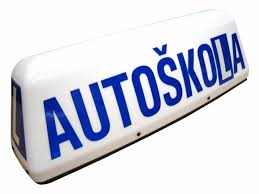 UDĚLENÍ A ROZŠÍŘENÍ ŘO - § 92
uděluje příslušný ORP na základě písemné žádosti
přílohy k žádosti 
	(nutno řádně dokládat obvyklé bydliště)
    - „potvrzení o přechodném pobytu“ = „osvědčení o registraci“
PODMÍNĚNÍ A OMEZENÍ ŘO -§ 93
podmínění – zdravotní  nebo psychická 					 způsobilost

omezení – částečná odborná způsobilost
		   - neplnění některé z dalších podmínek
		   - vzdání se  ŘO pro některou skupinu 		      	      vozidel
ODNĚTÍ A VZDÁNÍ SE ŘO - § 94
v případě, že držitel:
pozbyl zcela zdravotní způsobilost
pozbyl zcela odbornou způsobilost
nesplňoval při udělení ŘO podmínky pro udělení
- ŘO se neodejme, pokud v řízení vyjde najevo,            že držitel již tuto podmínku splňuje (obvyklé bydliště)
vzdání se ŘO – písemně 
		        – ORP jen bere na vědomí
POZBYTÍ ŘO - § 94a
dnem právní moci daného rozhodnutí
povinnost odevzdat ŘP do 5 pracovních dnů
pokud ŘO, které držitel pozbyl nebo kterého se vzdal podmiňuje udělení ŘO pro jinou skupinu vozidel, pozbývá držitel současně  i ŘO pro tuto skupinu vozidel
POZASTAVENÍ ŘO - § 95
v rámci řízení o podmínění, omezení nebo odnětí – předběžné opatření (dle správního řádu z.č. 500/2004 Sb.)
držitel ŘO nesmí po dobu platnosti pozastavení řídit motorová vozidla
v případě, že řídí – dopouští se přestupku
		(§ 125c odst.1 písm. e, bod 6)          
→s. trest – zákaz činnosti od 6 měsíců do 1 roku 		(§ 125c odst. 6, písm. b)
ZRUŠENÍ PODMÍNĚNÍ NEBO OMEZENÍ ŘO - § 98,99
pokud pominou důvody
příslušný ORP na základě písemné žádosti
žádost musí podat vždy držitel ŘO, kterému bylo  ŘO podmíněno nebo omezeno
VRÁCENÍ ŘO - § 100, 101
po ztrátě zdravotní způsobilosti
- pokud od PM rozhodnutí o odnětí uplynou více než 3 roky – musí být prokázána i  odborná způsobilost
po ztrátě odborné způsobilosti
- nejdříve po uplynutí 6 měsíců ode dne kdy se rozhodnutí o odnětí  nebo pozastavení ŘO  stalo vykonatelným
VRÁCENÍ ŘO - § 102
po výkonu trestu nebo správního trestu ZŘMV, po upuštění, po podmínečném upuštění, po uplynutí zk. doby, po rozhodnutí o nesvědčení ve zk. době, po uplynutí závazku zdržet se říz. mot. voz., po rozhodnutí o tom, že zbytek závazku zdržet se…. nebude vykonán
- pokud ode dne PM rozsudku nebo daného rozhodnutí uplyne více než 1 rok – nutno prokazovat zdravotní i odbornou způsobilost
VRÁCENÍ ŘO - § 102
pokud se rozsudek nebo rozhodnutí vztahuje ke skutku, za který byl žadateli zadržen řidičský průkaz, plyne tato doba ode dne zadržení řidičského průkazu
VRÁCENÍ ŘO - § 102
žadatel, kterému byl uložen trest nebo správní trest ZŘMV na dobu nejméně 18 měsíců, který se v rámci podmíněného zastavení trestního stíhání nebo podmíněného odložení návrhu na potrestání zavázal, že po dobu nejméně 18 měsíců nebude takovou činnost vykonávat,……
VRÁCENÍ ŘO - § 102
nebo kterému byl uložen správní trest zákazu činnosti za přestupek podle § 125c odst. 1 písm. d), musí prokázat též absolvování terapeutického programu podle § 102a. Prokázat absolvování terapeutického programu musí žadatel též v případě, bylo-li státním zástupcem nebo soudem uloženo jeho absolvování
VRÁCENÍ ŘO - § 102
žadatel, kterému vznikla povinnost podle § 102f, je povinen prokázat, že absolvoval dopravně psychologický pohovor a školení začínajících řidičů 
- absolvování dopravně psychologického pohovoru neprokazuje, vznikla-li mu povinnost prokázat absolvování terapeutického programu
TERAPEUTICKÝ PROGRAM § 102a
Terapeutický program je program sociálního výcviku určený zejména pro osoby, které pozbyly řidičské oprávnění podle § 94a. Absolvování terapeutického programu je podmínkou vrácení řidičského oprávnění v případech uvedených v § 102 odst. 5. Absolvování terapeutického programu může dále nařídit státní zástupce nebo soud
INFORMAČNÍ INTERNETOVÝ PORTÁL - § 102d
Informační systém veřejné správy, jehož prostřednictvím je zajišťována organizace terapeutických programů. Správcem IIP je Metodické centrum. Součástí informačního internetového portálu je
a) registr účastníků terapeutického programu 
b) seznam akreditovaných lektorů
c) databáze terapeutických programů
d) portál pro přihlašování do terapeutických programů
INFORMAČNÍ INTERNETOVÝ PORTÁL - § 102d
Obsah informačního internetového portálu je přístupný způsobem umožňujícím dálkový přístup
a) ORP, orgánům činným v trestním řízení a Probační a mediační službě
b) účastníkovi terapeutického programu (v rozsahu údajů o něm vedených)
c) lektorovi (v rozsahu údajů o něm vedených a v rozsahu údajů vedených o účastnících jím vedeného terapeutického programu)
d) veřejnosti v rozsahu databáze terapeutických programů
§ 102 f
Povinnost absolvovat dopravně psychologický pohovor a školení začínajících řidičů
do 2 let od získání ŘO: přestupek nebo trestný čin za 6 bodů
- po dobu pozbytí, pozastavení nebo odnětí řidičského oprávnění nebo zadržení řidičského průkazu se běh lhůty staví
§ 102 g
ORP vyzve řidiče k absolvování dopravně psychologického pohovoru a školení začínajících řidičů a k předložení potvrzení o jejich absolvování; to neplatí, není-li řidič v okamžiku provedení záznamu bodů držitelem řidičského oprávnění
§ 102 g
nepředloží-li řidič potvrzení do 3 měsíců ode dne doručení výzvy, pozbývá uplynutím posledního dne této lhůty řidičské oprávnění a je povinen nejpozději v tento den odevzdat řidičský průkaz 
ORP ve výzvě řidiče o tom poučí
§ 102 h
dopravně psychologický pohovor provádí psycholog, který je držitelem akreditace k provádění dopravně psychologického vyšetření, v rozsahu 4 hodin
o absolvování DPP vydá psycholog potvrzení
školení začínajících řidičů
	z. č. 247/2000 Sb. - § 52j
	- 1 hodina – výuka (teorie)
	- 3 hodiny – výcvik (praxe)
	-1 hodina – vyhodnocení chování 			    řidiče
- po absolvování tohoto školení vydá      provozovatel autoškoly potvrzení
DRUHY ŘP - § 104
ŘO na území České republiky osvědčuje:
ŘP
ŘP ES a EHP
ŘP vydaný cizím státem (podle Úmluv – Vídeň ,Ženeva) 
mezinárodní ŘP vydaný cizím státem (podle Úmluv)
 ŘP diplomati
VYDÁNÍ ŘP - § 109
osobě, které bylo uděleno ŘO, dále z důvodů:
rozšíření ŘO
podmínění, omezení nebo vzdání se ŘO
zrušení podmínění nebo omezení ŘO
konec platnosti
výměna ŘP členského státu nebo cizího státu
změna údajů
náhrada za ŘP členského státu ztracený, odcizený...
VYDÁNÍ ŘP - § 109-110
převzetí osobně nebo prostřednictví zmocněné osoby na základě ověřené plné moci u ORP u kterého byla podána žádost

držitel ŘO nesmí mít více než jeden ŘP,
ŘP členského státu, ŘP vydaný cizím státem nebo řidičský průkaz neodpovídající úmluvám
VYDÁNÍ KARTY ŘIDIČE § 110a
ORP vydá KŘ do 15 prac. dnů dle Nařízení Evropského parlamentu a Rady č.165/2014 žadateli, který:
a) má na území ČR obvyklé bydliště
b) je držitelem příslušného ŘO
c) není držitelem platné KŘ vydané ČR, jiným členským státem EU nebo smluvním státem AETR (Evropská dohoda o práci osádek vozidel v mezinárodní silniční dopravě)
VYDÁNÍ MŘP - § 111
vydání na základě žádosti
převzetí pouze osobně
držitel ŘO nesmí mít více než jeden MŘP vydaný podle „Vídně 1968“ a více než jeden MŘP vydaný podle „Ženevy 1949“
ODEVZDÁNÍ ŘP A MŘP - § 113
Důvody: 
podmínění, omezení, odnětí nebo pozastavení ŘO, ZŘMV 
neplatnost ŘP 
vzdání se ŘO 
zrušení podmínění nebo omezení
VRÁCENÍ ŘP A MŘP – § 114
na základě nabytí PM rozhodnutí o vrácení ŘO
po pozbytí účinnosti pozastavení ŘO
zanikne-li účinek exekučního příkazu
je-li ŘP neplatný – nevrací se!!!
ZTRÁTA, ODCIZENÍ, POŠKOZENÍ NEBO ZNIČENÍ ŘP A MŘP - § 115
ohlášení neprodleně
ORP vydává bezodkladně Potvrzení 
	o oznámení ztráty, odcizení poškození 	nebo zničení ŘP
- platné 30 dní
- platné pouze na území České republiky
VÝMĚNA ŘP ČLENSKÉHO STÁTU, ŘP VYDANÉHO CIZÍM STÁTEM - § 116
ŘP členského státu – může požádat o výměnu 				      (nemusí)
	- může požádat o vydání českého ŘP 		náhradou za ŘP ztracený, odcizený, 			zničený nebo poškozený
	- po výměně  ORP daný ŘP vrátí státu, který 	ŘP členského státu vydal
VÝMĚNA ŘP ČLENSKÉHO STÁTU, ŘP VYDANÉHO CIZÍM STÁTEM - § 116
ŘP vydaného cizím státem – v případě že má na území ČR trvalý nebo přechodný pobyt na dobu delší než 1 rok, je povinen požádat o výměnu a to do 3 měsíců ode dne povolení pobytu
- po výměně  ORP daný ŘP vrátí státu, který ŘP vydal nebo na žádost držitele ŘP vydaný 	cizím státem uschová do doby jeho opětovné výměny
VÝMĚNA ŘP NEODPOVÍDAJÍCÍHO ÚMLUVÁM - § 116
má-li držitel řidičského průkazu neodpovídajícího úmluvám na území ČR obvyklé bydliště, může požádat o vydání řidičského průkazu výměnou za tento řidičský průkaz
- doloží přezkoušení z odborné způsobilosti a posudek o zdravotní způsobilosti (né starší 30 dní)
VÝMĚNA ŘP NEODPOVÍDAJÍCÍHO ÚMLUVÁM - § 116
má-li držitel řidičského průkazu neodpovídajícího úmluvám, který byl vydán státem, jenž na základě vzájemnosti uznává řidičské průkazy, na území ČR obvyklé bydliště, může požádat o vydání řidičského průkazu výměnou za tento řidičský průkaz
- dokládá jen zdravotní způsobilost (né starší 30 dní)
VÝMĚNA ŘP ČLENSKÉHO STÁTU, ŘP VYDANÉHO CIZÍM STÁTEM - § 116
má-li obecní úřad při výměně pochybnost, může si daný ŘP cestou MD prověřit
povinnost výměny se nevztahuje na diplomaty
pokud si přeci jen diplomat ŘP vymění, zůstává uschován na MD do jeho opětovné výměny
NEPLATNOST ŘP, MŘP - § 118
uplynutí doby platnosti
údaje o ŘO neodpovídají skutečnosti
jsou v něm neoprávněně provedeny zápisy, změny, opravy nebo úpravy
je poškozený tak, že záznamy jsou nečitelné
byla ohlášena jeho ztráta, odcizení, poškození nebo zničení
v případě nesplnění podmínky výměny ŘP vydaného cizím státem (nepožádal o výměnu do 3 měsíců)
REGISTR ŘIDIČŮ - § 119-120
Informační systém veřejné správy, jehož správcem je ORP
	nově obsahuje:
  - údaje o zadržení řidičského průkazu
 - údaje o mentorovi v rozsahu údajů, které jsou uvedeny v jeho řidičském průkazu
REGISTR ŘIDIČŮ - § 121
Výdej dat – pouze na základě písemné žádosti
orgánům státní správy
soudům, státním zastupitelstvím
orgánům pověřeným zvláštními předpisy
orgánům činným v trestním řízení
obcím
fyzickým osobám (údaje o nich vedené)
jiným FO nebo PO na základě ověřeného souhlasu dané osoby
ZAPOČÍTÁVÁNÍ BODŮ - § 123b
pokuta příkazem na místě – 
	ke dni uložení
uložení správního trestu či trestu – 	ke dni nabytí PM rozhodnutí
- není-li rozhodnutí opatřeno doložkou právní moci, považuje se za nedoručené
ZAPOČÍTÁVÁNÍ BODŮ - § 123b
na žádost řidiče podanou u příslušného ORP se řidiči zasílají informace o každé změně v jeho bodovém hodnocení
dosáhl-li řidič celkového počtu 12 bodů provedením záznamu bodů za skutek, pro který pozbyl ŘO podle § 94a, považuje se za den pozbytí ŘO den, kdy došlo k pozbytí ŘO podle § 94a
ZAPOČÍTÁVÁNÍ BODŮ - § 123c
v případě dosažení 12 bodů – ORP neprodleně tuto skutečnost oznámí řidiči
řidič pozbývá ŘO uplynutím 5 pracovních dnů ode dne doručení oznámení
jedná-li se o držitele cizího ŘP, je ORP povinen tuto skutečnost oznámit MD
ZAPOČÍTÁVÁNÍ BODŮ - § 123c
držitel ŘP členského státu nebo cizího ŘP dosažením 12 bodů pouze pozbývá právo 
   k řízení motorových vozidel na území ČR 
   po dobu 1 roku
lhůta běží od uložení pokuty v blokovém řízení nebo od nabytí PM rozhodnutí o přestupku nebo trestném činu, kterým dosáhl 12 bodů
ZAPOČÍTÁVÁNÍ BODŮ - § 123c
ke dni pozbytí řidičského oprávnění nebo práva k řízení motorového vozidla zaznamená příslušný obecní úřad obce s rozšířenou působností v registru řidičů odečtení všech dosažených bodů (i „neřidiči“)
VRÁCENÍ ŘO - § 123d
Po 12 bodech
po uplynutí 1 roku ode dne pozbytí ŘO
žádost o vrácení musí mít písemnou formu
+ přezkoušení z odborné způsobilosti
+ prokázání zdravotní způsobilosti 
+ prokázání psychické způsobilosti 
(v případě povinnosti dle § 102f – ještě prokázání absolvování dopravně psychologického pohovoru a školení začínajících řidičů)
VRÁCENÍ ŘO - § 123d
ŘO nelze vrátit osobě, která            v období předcházejícího 1 roku dosáhla počtu 12 bodů  v bodovém hodnocení
PŮSOBNOST MINISTERSTEV, KÚ, ORP A POLICIE - § 124
Kterýkoli ORP je příslušný k
 a) vedení řízení o
	- udělení nebo rozšíření ŘO
	- vydání ŘP nebo MŘP
	- vydání PKŘ
	- výměně ŘP členského státu nebo ŘP 		vydaného cizím státem
PŮSOBNOST MINISTERSTEV, KÚ, ORP A POLICIE - § 124
Kterýkoli ORP je příslušný k  b) přijetí:
- vzdání se ŘO
- oznámení změny údajů v ŘP nebo MŘP
- vrácené nebo odevzdané PKŘ,  
- ohlášení ztráty, odcizení, poškození nebo zničení ŘP nebo MŘP a 
- k dalším souvisejícím úkonům
PŮSOBNOST MINISTERSTEV, KÚ, ORP A POLICIE - § 124
Kterýkoli ORP je příslušný k
c) poskytnutí údajů z registru řidičů nebo k vydání výpisu z registru řidičů o záznamech bodového hodnocení
d) vydání karty řidiče a přijetí odevzdané karty řidiče
e) zápisu mentora do registru řidičů a zrušení tohoto zápisu na žádost sedmnáctiletého řidiče
PŘECHODNÁ USTANOVENÍ
řízení zahájená přede dnem nabytí účinnosti tohoto zákona se dokončí a práva a povinnosti s nimi související se posoudí podle zákona ve znění účinném přede dnem nabytí účinnosti tohoto zákona
PŘECHODNÁ USTANOVENÍ
v souvislosti s přestupkem nebo trestným činem spáchaným přede dnem nabytí účinnosti tohoto zákona povinnost absolvovat dopravně psychologický pohovor a školení začínajících řidičů nevzniká
PŘECHODNÁ USTANOVENÍ
zaznamenávají-li se po dni nabytí účinnosti tohoto zákona body za jednání spáchaná přede dnem nabytí účinnosti tohoto zákona, zaznamenají se ve výši podle zákona účinném přede dnem nabytí účinnosti tohoto zákona; je-li to pro řidiče příznivější, zaznamenají se ve výši podle zákona ve znění účinném ode dne nabytí účinnosti tohoto zákona
PŘECHODNÁ USTANOVENÍ
ke dni vrácení řidičského oprávnění řidiči, který jej přede dnem nabytí účinnosti tohoto zákona pozbyl v důsledku dosažení celkového počtu 12 bodů, zaznamená obecní úřad obce s rozšířenou působností v registru řidičů odečtení všech dosažených bodů
PŮSOBNOST MINISTERSTVA
přímým nadřízeným orgánem obecních úřadů obcí s rozšířenou působností je vždy příslušný krajský úřad

Ministerstvo dopravy obecní úřady pouze metodicky řídí!!!
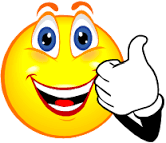